作为工会会员，我能享受到哪些互助保障？
刘霁杭
2017年5月16日
一、在职职工互助保障计划
二、温暖基金
三、京卡附赠保障项目
互助保障计划与中国职工保险互助会的关系
中国职工保险互助会是由全国总工会创办的，由各级工会组织和职工自愿参加、自筹资金、自我管理、自我服务、自我保障、非盈利性的全国性互助合作制保险社团组织。
 中国职工保险互助会的宗旨是：遵守宪法、法律、法规和国家政策，坚持“为改革开放，发展生产力服务、为职工群众服务、为推进工运事业服务”的三服务方针，适应社会主义市场经济发展的需要，促进社会保险事业的改革和发展，更好地维护职工群众的基本利益。从事不以盈利为目的的职工互助互济合作保险活动。

    互助保障计划跟商业保险不同，它是非盈利性的、是专对工会会员开展的一项互助互济保障活动。具有保费低、保障力度大、手续简便，赔付及时、服务周到等特点。
互助新行动，保障更全面
《在职职工意外伤害互助保障》
为缓解职工因意外事故导致医疗费用支出增加和收入减少带来的经济负担，根据《中国职工保险互助会职工互助保障办法》的规定，制定《在职职工意外伤害互助保障活动（以下简称“本活动”）实施细则》。 
第一条 活动的基本内容：  
参加本活动后，在互助保障有效期内会员因意外事故导致身故、残疾时，会员或其直系亲属可按照本活动有关规定领取互助金，用于缓解会员家庭经济困难。  
第二条 参加本活动的条件和办法：  
1、凡身体健康，能够正常参加所在单位工作，年龄在16至60周岁的在职职工（含正式职工、合同制职工、聘用期超过一年的临时职工），都可以通过其所在单位的工会向中国职工保险互助会（以下简称“本会”）北京办事处（以下简称“办事处”）申请参加本活动，成为本会会员。  
2、参加本活动时已办理正式退休手续的或非本单位职工不可参加本活动。  
3、为保证会员享有公平的权益，本会只接受由基层工会统一组织职工参加本活动。参加本活动的职工不得少于全体职工的80%；100人以下的单位要全体参加。
《在职职工意外伤害互助保障》
第三条 参加本活动的规定：  
1、参加本活动会费标准分为四个不同档次，分别为每人26元、50元、74元、100元，交纳会费后互助保障期在约定时间统一生效。互助保障期一经生效中途不得退出本活动。  
2、本活动保障期为一年，期满续保另办手续。保障期满后，无论会员是否已享受互助金待遇，所交纳会费不再返还。  
3、会员所在单位应提供参加本活动的会员名单，包括：姓名、性别、身份证号码等信息，并书面告知其是否属于本活动列明的高危行业。   
4、在互助保障期内会员只允许参加一次本活动，超出次数视为无效。对已参加活动的单位，本年度内新增人员参加活动原则上将在下一年度本单位续保时统一办理。   
5、为保证会员权益公平性，对从事井下采矿、隧道施工、高空作业、山地地质勘探考察、海上勘探考察、境外劳务输出等高危险行业的职工，参加本活动在享受领取互助金同等权益时，交纳会费标准相应调整为32元、62元、93元、124元。
《在职职工意外伤害互助保障》
第四条 参加本活动的待遇和相关规定：  
1、会员因意外事故导致残疾时，按照不同伤残程度及会费交纳档次领取伤残互助金；如果会员自遭受意外伤害之日起180日治疗仍未结束，则按照第180日的身体伤残状况领取伤残互助金。会员因意外事故导致身故时，或者自遭受意外伤害之日起180日内因同一原因身故，按照会费交纳档次，其家属一次性领取身故和丧葬互助金。伤残互助金和身故丧葬互助金不能兼领兼得；  
2、会员因意外事故住院治疗的，按照会费交纳档次，依据首次连续住院治疗时间按日领取生活补助互助金,最高不超过180天（以入院、出院记录为准）；  
3、会员因意外事故住院治疗的，按照会费交纳档次，依据首次连续住院治疗时间按日领取住院补助互助金,最高不超过180天（以入院、出院记录为准）；  
4、会员因意外事故领取伤残互助金后，在互助保障期内继续享受意外伤害保障待遇。在同一互助保障期内，会员发生一次或多次意外事故，其领取的伤残互助金累计不超过交纳会费档次的伤残互助金最高限额；  
5、参加本活动属于列明高危险行业的职工必须事先声明，否则在会员因意外事故导致残疾或身故时，将按照实际交纳会费与应交纳会费的比例领取互助金。
《在职职工意外伤害互助保障》
第七条 互助金的申领手续 ： 
会员自意外事故发生之日起10日内，应告知办事处以便进行调查。  
会员意外事故发生后，通过其所在单位工会向办事处申请领取互助金时应提交下列资料：  
1、会员通过其所在单位工会向办事处申请领取互助金时，应填写《互助金申请书》、会员的身份证复印件、会员本人的京卡·互助服务卡复印件（或银行卡号及开户行名称）；  
2、会员申请伤残互助金时，应同时提供由二级（含）以上医疗机构出具的伤残程度证明。如果会员自遭受意外伤害之日起180日治疗仍未结束，则按照第180日的身体伤残状况出具相应证明；  
3、会员申请领取身故互助金时，会员亲属应同时提供户籍管理机关的户口注销证明和医疗机构或事故处理机关出具的死亡证明；  
4、其它必要文件或证明；  
5、会员自意外事故发生之日起,两年内不向办事处提交互助金申领手续的，视同为放弃申请互助金的权利。
《在职职工意外伤害互助保障》
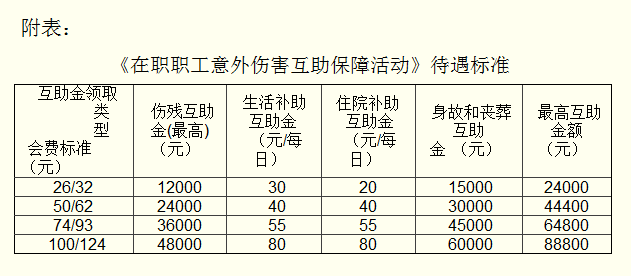 互助新行动，保障更全面
《在职职工重大疾病互助保障》
为缓解职工因首次确诊患上本活动所列疾病导致医疗费用支出增加和收入减少带来的经济负担，根据《中国职工保险互助会职工互助保障办法》的规定，制定《在职职工重大疾病互助保障活动（以下简称“本活动”）实施细则》。
第一条  活动的基本内容：
参加本活动后，在互助保障有效期内会员首次确诊患有本活动所列的15类重大疾病的一种或多种时，会员可按照本活动有关规定领取互助金，用于缓解会员家庭经济困难。
第二条  参加本活动的条件和办法：
1、凡身体健康，能够正常参加所在单位工作，年龄在16至60周岁的在职职工（含正式职工、合同制职工、聘用期超过一年的临时职工），都可以通过其所在单位的工会向中国职工保险互助会（以下简称“本会”）北京办事处（以下简称“办事处”）申请参加本活动，成为本会会员。
2、参加本活动时已办理正式退休手续的或非本单位职工不可参加本活动。
3、为保证会员享有公平的权益，本会只接受由基层工会统一组织职工参加本活动。参加本活动的职工不得少于全体职工的80%；100人以下的单位要全体参加。
《在职职工重大疾病互助保障》
第三条  参加本活动的规定：
1、参加本活动会费标准为每人90元（每份），交纳会费后互助保障期在约定时间统一生效。互助保障期一经生效中途不得退出本活动。
2、本活动保障期为三年，期满续保另办手续。保障期满后，无论会员是否已享受互助金待遇，所交纳会费不再返还。
3、会员所在单位应提供参加本活动的会员名单，包括：姓名、性别、身份证号码等信息。
4、在互助保障期内会员最多参加四份本活动，超出次数视为无效。对已参加活动的单位，本保障期内新增人员参加活动原则上将在下一保障期单位续保时统一办理。参加本活动，同一单位必须同等份数。
5、参加本活动的会员在约定生效的互助保障期开始之日起，执行90日（含本数，下同）的观察期。互助保障期满后，符合参加条件的会员在15日内按原份数继续参加本活动将不再受上述期限的限制，超过15日后续保仍须执行观察期。
    新增的份数一律执行观察期（含互助保障期未满而新增份数），保障待遇从保障活动生效日起计算。  首次确诊时间以病理检验报告诊断日期为准。
《在职职工重大疾病互助保障》
第四条 参加本活动的待遇和相关规定：
1、重大疾病保障待遇：
（1）在本活动生效30日（含）内，会员首次确诊患有15类重大疾病的一种或者多种时，不享受领取重大疾病的互助金待遇；
（2）在本活动生效30日后90日（含）内，会员首次确诊患有15类重大疾病的一种或者多种时，可以一次性领取慰问金500元（每份），本期重大疾病保障待遇终止；
（3）在本活动生效90日（不含）后，会员首次确诊患有上述15类重大疾病中的一种或者多种时，可以一次性领取重大疾病互助金10,000元（每份），本期重大疾病保障待遇终止；
（4）参加本活动前已患有本活动规定的一种或多种重大疾病的会员，对既往疾病不再享受重大疾病保障待遇；
（5）对参加本活动并按照规定领取互助金的会员，互助保障期满后再次续保时，对既往疾病不再享受重大疾病保障待遇。
《在职职工重大疾病互助保障》
2、本活动所指的重大疾病包括以下15类：
（1）急性心肌梗塞                （2）冠状动脉搭桥术
（3）原发性恶性肿瘤（类）        （4）慢性肾衰竭（尿毒症）
（5）重要器官移植　              （6）白血病                    
（7）颅内原发肿瘤手术　          （8）严重烧、烫伤                 
（9）截瘫                        （10）肢体缺失                
（11）严重运动神经元病           （12）双目失明                   
（13）语言能力丧失　             （14）重症帕金森病　             
（15）严重阿尔茨海默病
《在职职工重大疾病互助保障》
第七条 互助金的申领手续：
    会员自首次确诊患有15类重大疾病之日起，应在10 日内告知办事处以便进行调查。
会员首次确诊患有15类重大疾病的一种或多种，通过其所在单位工会向办事处申请领取互助金时应提交下列资料： 
    1、会员通过其所在单位工会向办事处申请领取互助金时，应填写《互助金申请书》，提供完整的事件经过书面说明、会员的身份证复印件、会员本人的京卡·互助服务卡复印件;
   2、由二级以上医疗机构出具的住院病案首页，入院、出院记录（需加盖医院病案室专用章），以及需要由会员提供的其他证明材料；  
    3、会员申请领取重大疾病互助金时，应同时提供本会指定或认可的二级以上医疗机构出具的附有病历、必要病理检验报告、血液检验及其他科学诊断报告的诊断书、手术证明及病历调查委托书等； 
    4、其他必要文件或证明；
    5、会员自疾病确诊之日起,两年内不向办事处提交互助金申领手续的，视同为放弃申请互助金的权利。
《在职职工重大疾病互助保障》
互助新行动，保障更全面
《在职职工住院津贴互助保障》
参加本活动的待遇和相关规定
1、本活动观察期为30日，首次参加的会员因病在二级以上医院住院治疗的，会员观察期内住院治疗不享受住院津贴待遇；
2、最高互助金额为7,200元（累计给付180天）;
3、本保障责任因病或遭受意外伤害事故住院可享受住院津贴保障待遇。
会员在保障期内因病或因遭受意外伤害事故（若事故发生在外地且需在事故发生地治疗者，则必须在事故发生地的区（县）级以上或在本市二级及以上医院住院，按有效责任住院天数扣除前1天后的住院天数，每天可享受40元的住院津贴补助，一个保障年度内最高享受住院津贴7200元（累计给付天数180天），领取互助金达到最高限额后，保障责任即告终止。
因病情需要在24小时内转诊（能提供医保规定的正式转诊单），视同一次住院，如超过24小时转诊的按两次住院分别扣除前1天住院天数。
住院日津贴＝每日住院津贴40元×（住院有效责任天数－1天）
互助新行动，保障更全面
《在职女职工特殊疾病互助保障》
为缓解职工因首次确诊患本活动所列疾病导致医疗费用支出增加和收入减少带来的经济负担，根据《中国职工保险互助会职工互助保障办法》的规定，制定《在职女职工特殊疾病互助保障活动（以下简称“本活动”）实施细则》。
第一条  活动的基本内容：
参加本活动后，在互助保障有效期内会员首次确诊患有本活动所列的8类女职工特殊疾病的一种或多种时，会员可按照本活动有关规定领取互助金，用于缓解会员家庭经济困难。
第二条  参加本活动的条件和办法：
1、凡身体健康，能够正常参加所在单位工作，年龄在16至60周岁的在职女职工（含正式职工、合同制职工、聘用期超过一年的临时职工），都可以通过其所在单位的工会向中国职工保险互助会（以下简称“本会”）北京办事处及其授权机构申请参加本活动，成为本会会员。
参加本活动时已办理正式退休手续的或非本单位职工不可参加本活动。
《在职女职工特殊疾病互助保障》
2、为保证会员享有公平的权益，本会只接受由基层工会统一组织职工参加本活动。参加本活动的女职工不得少于全体女职工的80%；女职工在100人以下的单位要全体参加（须提供104表）。
第四条 参加本活动的待遇和相关规定：
1.女职工特殊疾病保障待遇：
 （1）在本活动生效30日（含）内，会员首次确诊患有8类女职工特殊疾病的一种或者多种时，不享受领取女职工特殊疾病的互助金待遇；
 （2）在本活动生效30日后90日（含）内，会员首次确诊患有8类女职工特殊疾病的一种或者多种时，可以一次性领取慰问金500元（每份），本期女职工特殊疾病保障待遇终止；
 （3）在本活动生效90日（不含）后，会员首次确诊患有8类女职工特殊疾病中对应的一种或多种原位癌时，可以一次性领取慰问金1000元（每份），本期女职工特殊疾病保障待遇终止；
《在职女职工特殊疾病互助保障》
（4）在本活动生效90日（不含）后，会员首次确诊患有8类女职工特殊疾病中的一种或者多种时，可以一次性领取女工特病互助金10,000元（每份），本期女职工特殊疾病保障待遇终止；
（5）参加本活动前已患有本活动规定的一种或多种女职工特殊疾病的会员，对既往疾病不再享受女职工特殊疾病保障待遇；
 （6）对参加本活动并按照规定领取互助金的会员，互助保障期满后再次续保时，对既往疾病不再享受女职工特殊疾病保障待遇。
第三条  参加本活动的规定： 
1.参加本活动会费标准为每人 40 元（每份），交纳会费后互助保障期在约定时间统一生效。互助保障期一经生效中途不得退出本活动。
2.本活动保障期为两年，期满续保另办手续。保障期满后，无论会员是否已享受互助金待遇，所交纳会费不再返还。 
3.会员所在单位应提供参加本活动的会员名单，包括：姓名、性别、身份证号码、京卡•互助服务卡号码等信息。
《在职女职工特殊疾病互助保障》
4.在互助保障期内会员最多参加两份本活动，超出份数视为无效。对已参加活动的单位，本保障期内新增人员参加活动原则上将在下一保障期本单位续保时统一办理。参加本活动，同一单位必须同等份数。
5.参加本活动的会员在约定生效的互助保障期开始之日起，执行90日（含本数，下同）的观察期。互助保障期满后，符合参加条件的会员在15日内继续按原份数参加本活动将不再受上述期限的限制，超过15日后续保仍须执行观察期。 
新增的份数一律执行观察期（含互助保障期未满而新增份数），保障待遇从保障活动生效日起计算。 首次确诊时间以病理检验报告诊断日期为准。
《在职女职工特殊疾病互助保障》
2.本活动所指的女职工特殊疾病包括以下8类：
    （1）原发性子宫颈癌；
    （2）原发性输卵管恶性肿瘤；
    （3）原发性子宫内膜癌；
    （4）绒毛膜癌；
    （5）原发性乳腺癌；
    （6）原发性外阴癌、阴道癌；
    （7）原发性子宫肉瘤（恶性）； 
     （8）原发性卵巢癌。
《在职女职工特殊疾病互助保障》
互助新行动，保障更全面
《互助保障计划理赔流程》
职工
职工互助保障赔付流程
准备相应材料
出险
及时上报
审核通过
网上申报
送交材料
理赔金额直接打入京卡
工会
一、在职职工互助保障计划
二、温暖基金
三、京卡附赠保障项目
《北京市温暖基金会》
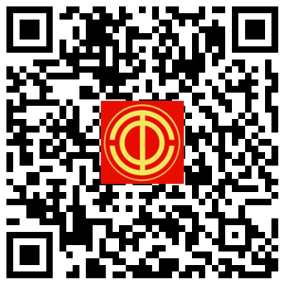 首都教职工温   暖   基   金
总则：“首都教职工爱心基金”由北京市教育工会和各爱心单位共同发起，基金主要用于首都教职工罹患重大疾病等事件的救助或资助。
救助（资助）对象：本基金救助（资助）对象为首都教育系统在职教职工、参加工会组织并缴纳工会会费、且持有北京市“京卡·职工互助服务卡”的工会会员。
救助（资助）内容和标准：
（一）医疗救助
职工本人或直系亲属患重大疾病，在享受基本医疗保险、企业补充医疗保险、商业医疗保险、政府医疗救助、工会在职职工互助保障、所在单位救助、市温暖基金会专项基金救助之后，医疗自负费用仍然较高，生活仍难以维持的，依据其自负医药费用金额，经审核后给予相应救助。
（二）突发事件和意外灾害救助
教职工本人因突发疾病或意外事故造成死亡，依法享受有关部门经济补偿后，家庭仍有较大损失和特殊困难的，其家人（配偶或子女）可申请救助。
《北京市温暖基金会》
应急救助意外灾害的救助范围
  职工本人及其家庭因下列意外灾害造成人身或家庭重大损失，可申请救助。
一、交通事故
（1）根据公安交通部门《交通事故处理程序规定》的规定，由公安交通管理部门出具认定交通事故无当事人责任或无当事人主要责任的。
（2）当事人死亡，按照公安《道路交通事故处理办法》第37条规定赔付后。
二、火灾事故
（1）公安消防部门出具的《火灾事故责任认定书》。
（2）本人因火灾造成人身重大伤害（死亡）。
（3）火灾发生后，公安、公安消防机构认定当事人应承担刑事责任的，不在救助范围内。
三、其它人身伤害
  其它因洪灾、地震、空难等突发事件造成个人人身伤害的，在有事实证据的情况下北京市温暖基金会视情况决定。
《北京市温暖基金会》
北京市温暖基金会应急救助重大疾病的救助种类

职工本人及其家庭成员发现患有下列重大疾病的一种或者多种的，可申请救助。
一、恶性肿瘤
二、重大器官移植术或造血干细胞移植术  
三、终末期肾病（或称慢性肾功能衰竭尿毒症期）
四、深度昏迷
五、其它特殊病例（其它特殊病例北京市温暖基金会视具体情况决定）
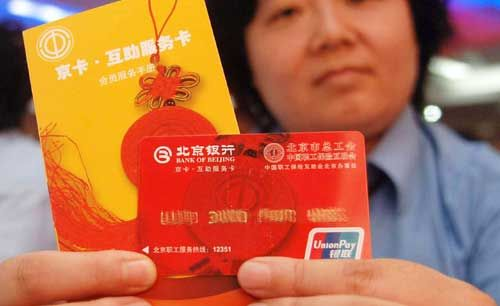 一、在职职工互助保障计划
二、温暖基金
三、京卡附赠保障项目
非工伤意外伤害及家财损失综合互助保障计划
《非工伤意外伤害及家财损失综合互助保障计划》
除外责任：
1、战争、军事行动、暴动、恐怖活动或者其他类似的武装叛乱期间； 
2、原子能、核能装置的污染或辐射造成的疾病； 
3、不可抗力的自然灾害； 
4、违法犯罪行为，从事违法、犯罪活动期间或者被依法拘留、服刑期间； 
5、故意行为，挑衅而导致的打斗、被袭击或被谋杀； 
6、会员或其所在单位故意隐瞒、伪造或篡改病史、病历以及其他欺骗行为； 
7、酗酒或者受酒精、毒品、管制药品影响； 
8、酒后驾驶、无有效驾驶执照驾驶、驾驶无有效行驶证或者驾驶与驾照不符的机动交通工具； 
9、医疗事故导致的； 
10、不孕不育治疗、人工受精、怀孕、分娩（含难产）、流产、堕胎、节育（含绝育）；
《非工伤意外伤害及家财损失综合互助保障计划》
11、所有由精神科疾病导致的； 
12、非认可的医疗机构； 
13、在参加本计划前已发生意外伤害导致的；
14、遭受工伤和意外事故以外的原因失踪而被法院宣告死亡； 
15、中暑、食物中毒、药物过敏或猝死导致的； 
16、自杀、自残导致的； 
17、从事潜水、跳伞、蹦极、攀岩运动、探险活动、武术比赛、摔跤比赛、特技表演、赛马、赛车等高风险的活动期间；
18、其它非意外伤害原因导致的伤残或身故；
19、相关行政部门认定工伤的；
20、会员家庭发生火灾不及时报案，导致不能认定财产损失的；
《非工伤意外伤害及家财损失综合互助保障计划》
21、会员家庭发生火灾，不能提供消防部门出具的《火灾事故认定书》，导致不能认定财产损失的；
22、会员家庭因私自改动原管道设计，或由于施工致使管道破裂，或因为管道试水、试压导致水暖管爆裂的；
23、会员家庭发生水暖管爆裂，不能提供物业或居委会出具的相关证明，导致不能认定财产损失的。
暖·互助“二次报销”
只要参加北京市基本医疗保险，是由北京市总工会管理的工会会员且办理了京卡·互助服务卡，所在单位正常上缴工会经费的职工，就可享受在职职工医疗保障计划。
报销分为两部分，门诊方面：报销额度按照职工医保年度内总费用减去1800元（起付线）后剩余的属于医保报销范围内的自付部分的20%（劳模和特困职工按25%）报销。如果门诊医疗费用在医保报销封顶线以上的，仍发生医保范围内的自付部分的，在封顶线以至5万元以内可享受40%的互助金，最高2万元；5万以上至10万元部分，可享受60%互助金，最高报销3万元；10万以上至15万部分，可享受80%互助金，最高报销4万元。
住院方面：一个年度内，首次住院和第二次之后的住院报销额计算方法不同。 首次住院，对属于医保报销范围内的部分（自付一）费用总额减去1300元（起付线）后，剩余部分的20%予以报销，第二次之后，是对属于医保报销范围内的部分（自付一）费用总额减去650元后，剩余部分的20%予以报销（劳模和困难职工按25%）。住院医疗费用在医保封顶线以上的，仍发生医保范围内的自付部分的，在封顶线以上至5万元以内可享受40%互助金，最高报销2万；5万以上至10万部分，享受60%互助金，最高报销3万元，10万元以上至15万部分，可享受80%互助金，最高报销额为4万元。 职工自付一门诊费用在1800元至8406元、住院费用在1300元至44805元内的，不需要申报。超出部分需要提交单据到单位工会申请报销，按季度报销，报销款直接打到职工京卡账户。报销前职工会收到短信通知。
谢谢观看！